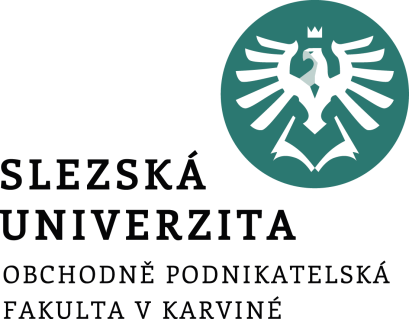 Informační systémy ve veřejné správěINM/BKISS
Zdroje pro seminární práce
Ing. Radim Dolák, Ph.D.
Zdroje pro seminární práce – knihy, články, BP, DP
Bookport
https://www.bookport.cz/uvod/

Google Books
https://books.google.cz/

Google Scholar
https://scholar.google.cz/


Vysokoškolské kvalifikační práce
https://theses.cz/
Zdroje pro seminární práce - časopisy
Časopis egovernment
https://www.egovernment.cz/

Časopis moderní obec
https://www.moderniobec.cz/

Časopis veřejná správa a sociální politika
https://www.vssp.slu.cz/

Časopis veřejná správa
https://www.mvcr.cz/clanek/verejna-sprava-947101.aspx?q=Y2hudW09MQ%3d%3d
Zdroje pro seminární práce – www
Deník veřejné správy
http://www.dvs.cz/archiv.asp?ru=13

Konference ISSS
https://www.isss.cz/

Zdroje dat
https://www.czso.cz/csu/czso/ict-ve-verejne-sprave-a-statistiky-egovernmentu-zdroje-dat-metodika-setreni

https://data.gov.cz/
https://data.europa.eu/cs
Zdroje pro seminární práce – www
Informační gramotnost
https://www.informacnigramotnost.cz/
https://www.informacnigramotnost.cz/dataone-repositar-platforma/
Zdroje pro seminární práce – umělá inteligence
Pravidla pro využívání AI na fakultě
https://www.slu.cz/opf/cz/aktuality/15/1195

V rámci univerzitní licence je možné využívat nástroj Copilot od Microsoftu přes přihlášení pomocí CRO na https://www.bing.com/